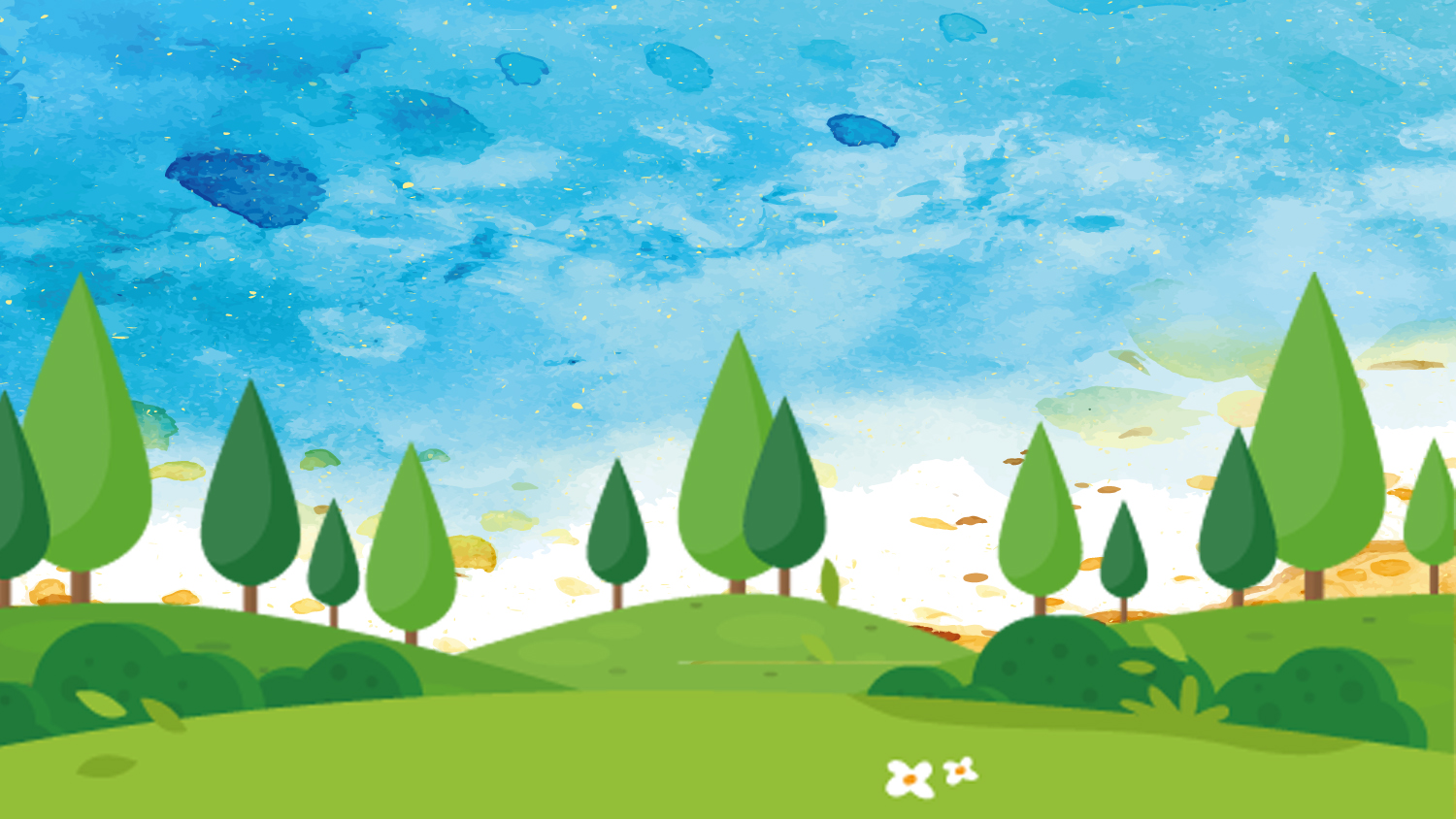 HÀNG XÓM NHÀ EM
BÀI 17
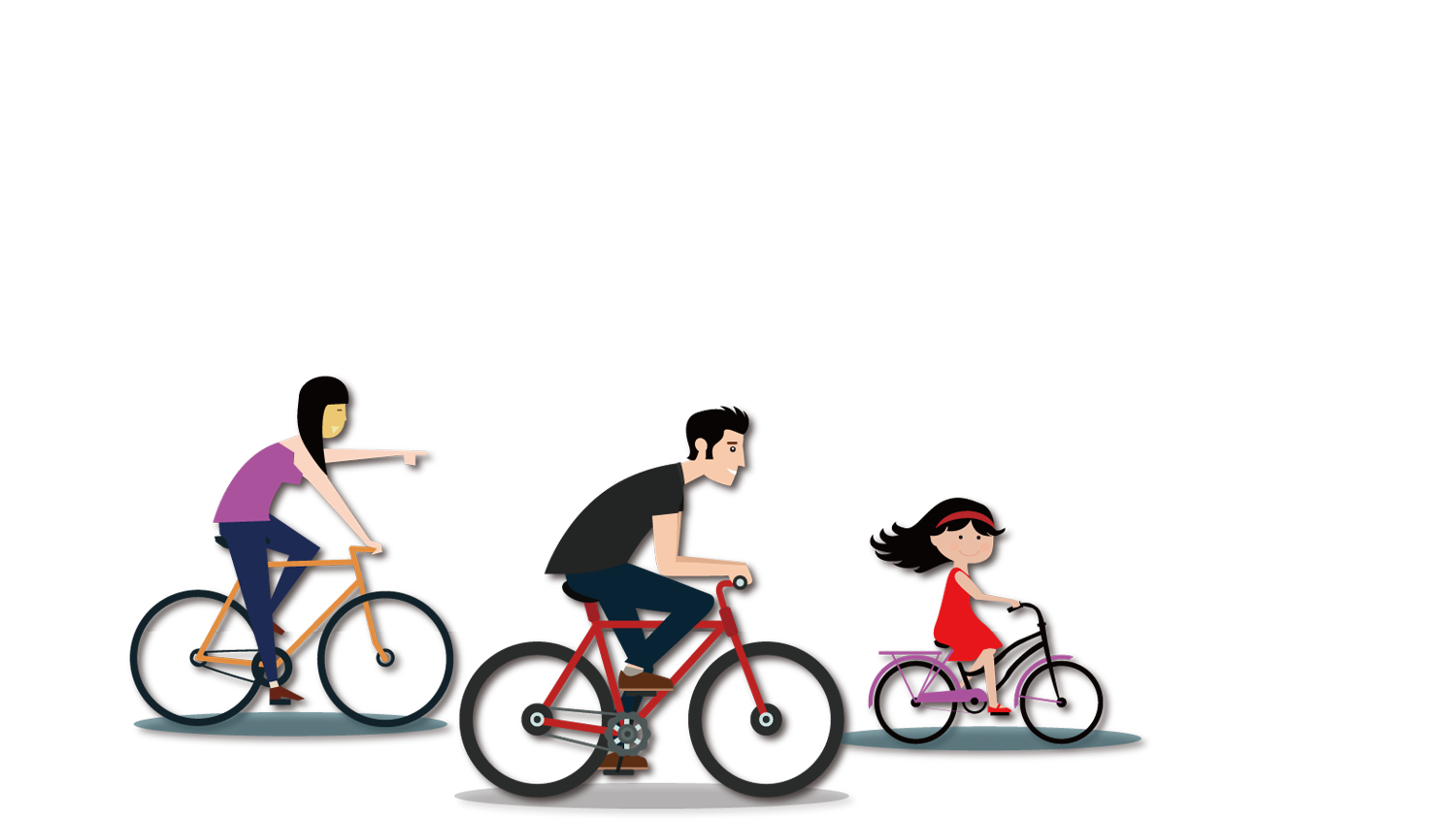 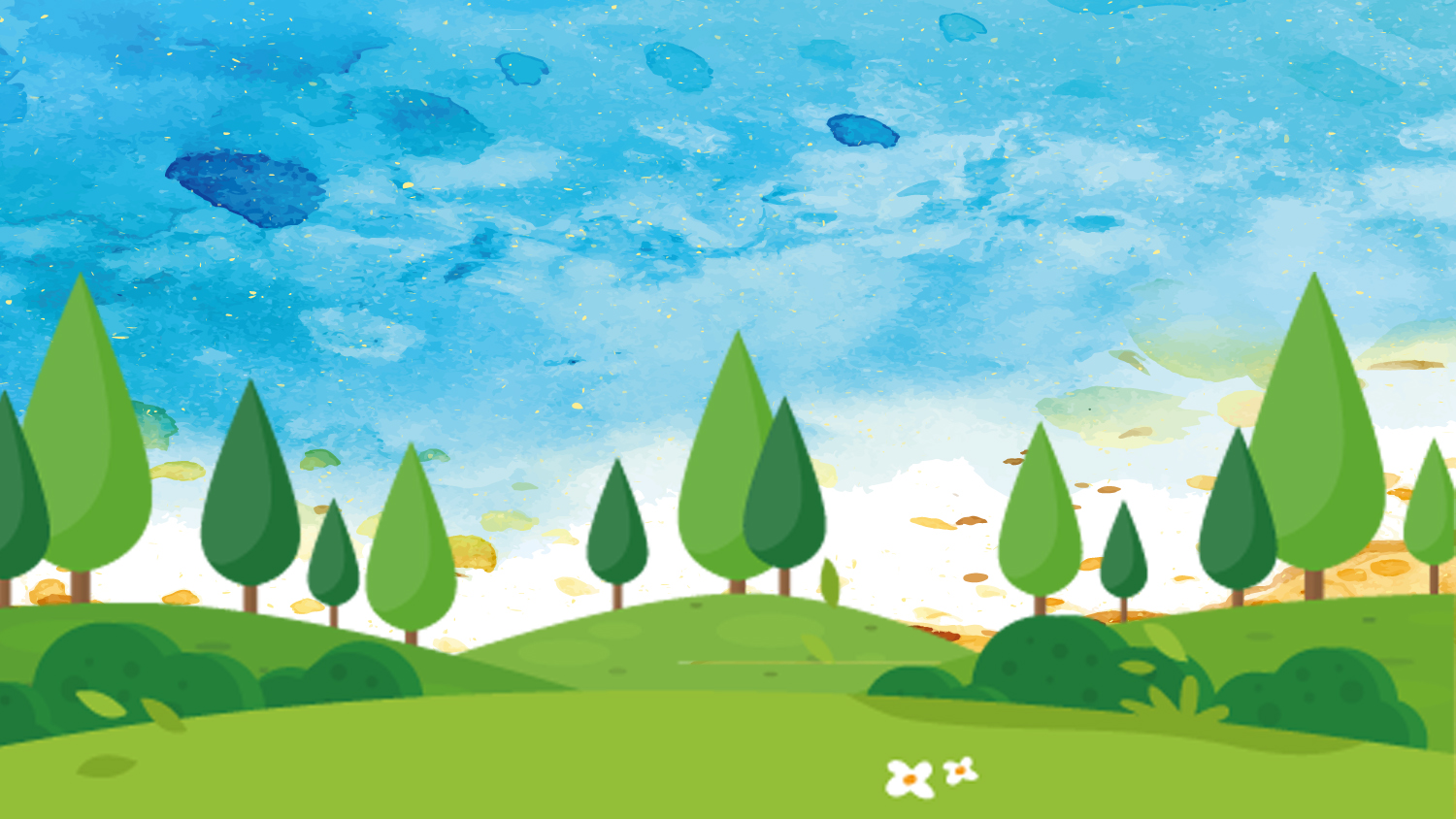 TIẾT 1
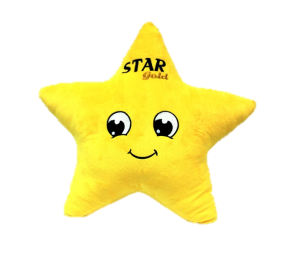 Trò chơi
ngôi sao may mắn
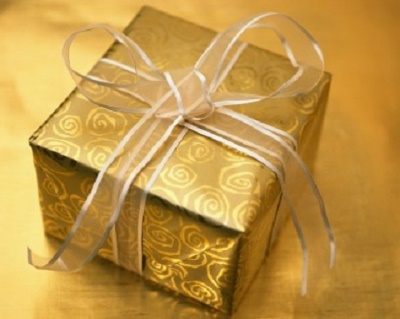 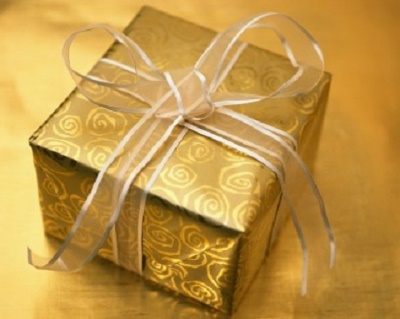 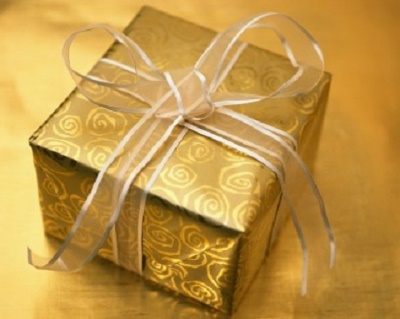 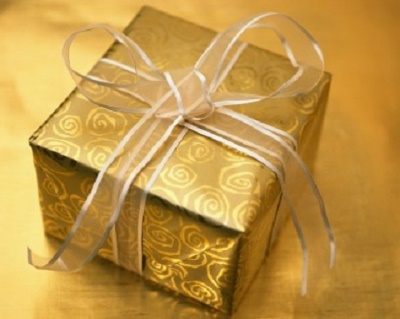 2
3
4
1
Tiếp tục
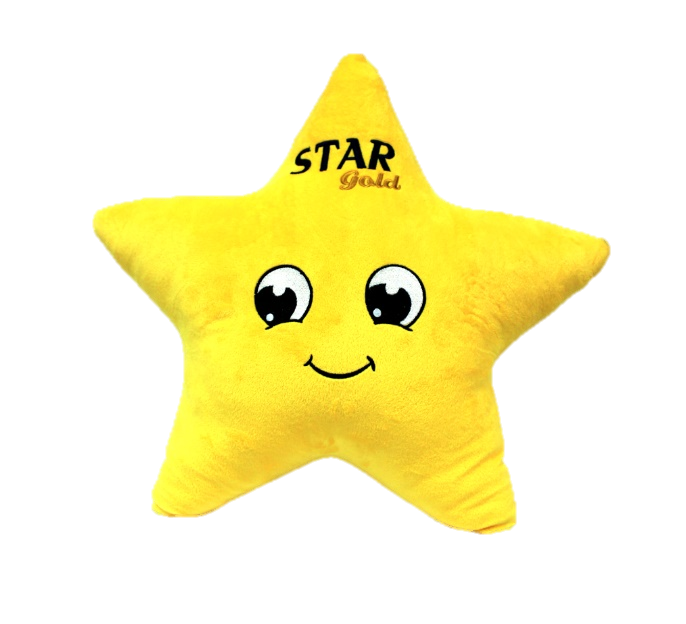 back
back
1. Em đón nhận phong bao lì xì như thế nào?
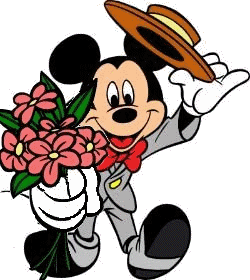 back
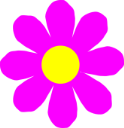 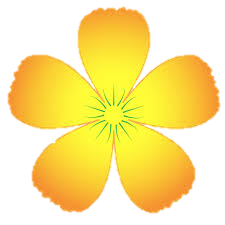 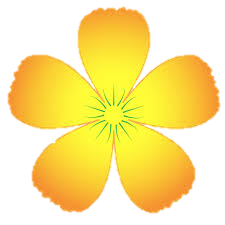 3. Khi được tặng quà, em sẽ nói gì với người tặng quà cho em?
back
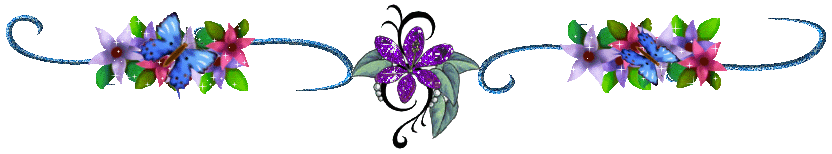 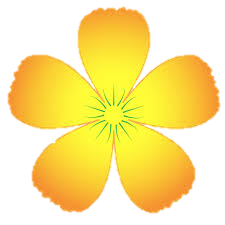 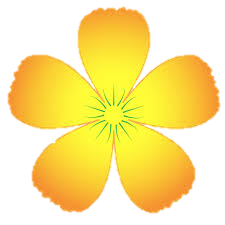 4. Em dự định sử dụng tiền mừng tuổi, quà tặng ngày Tết để làm gì?
back
HÀNG XÓM NHÀ EM
BÀI 17
KHÁM PHÁ – KẾT NỐI
Hoạt động 1
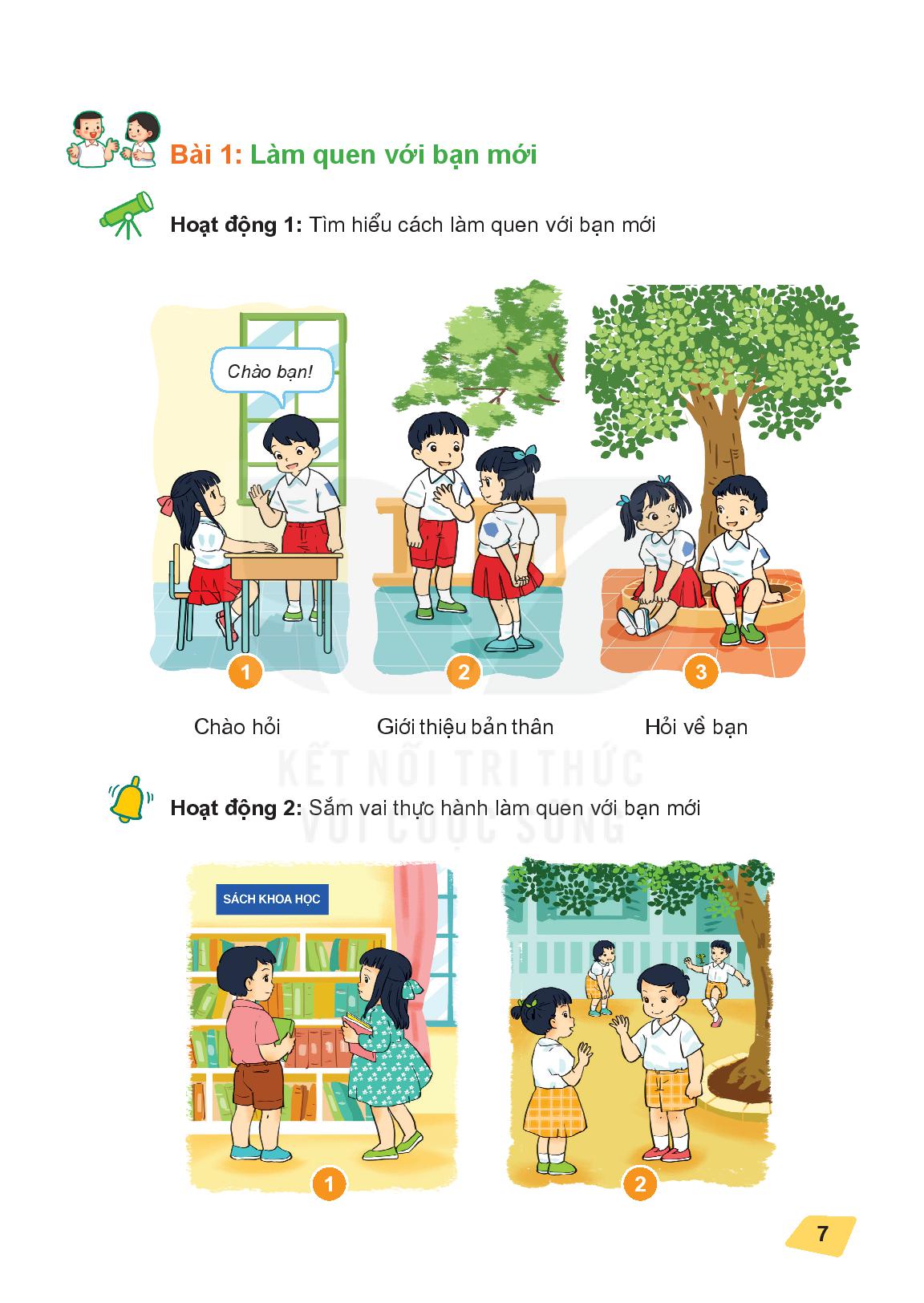 Xác định việc làm thể hiện quan hệ tốt với hàng xóm
Kể tên và một số thông tin về những người hàng xóm sống cạnh gia đình em.
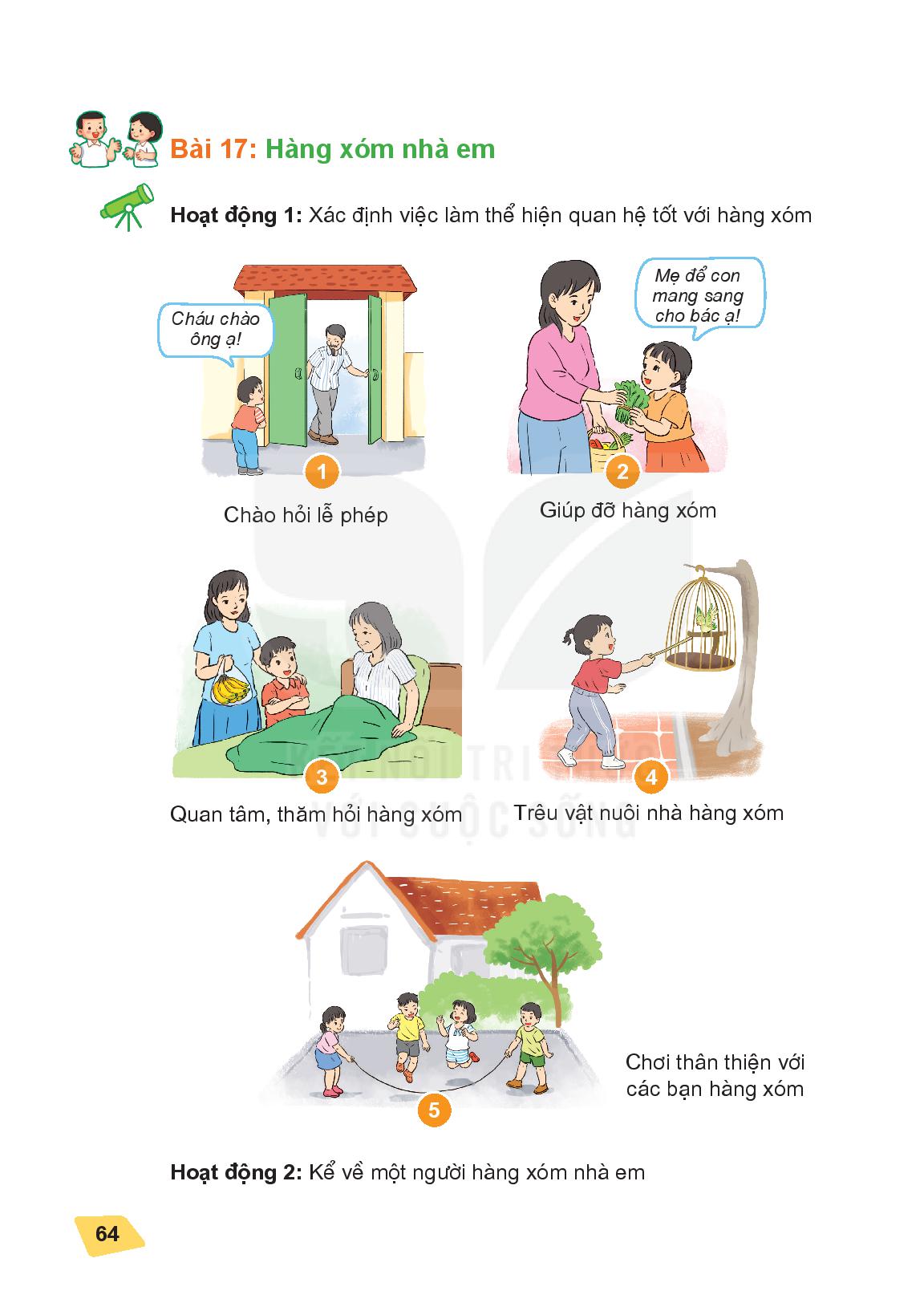 Hoạt động 1
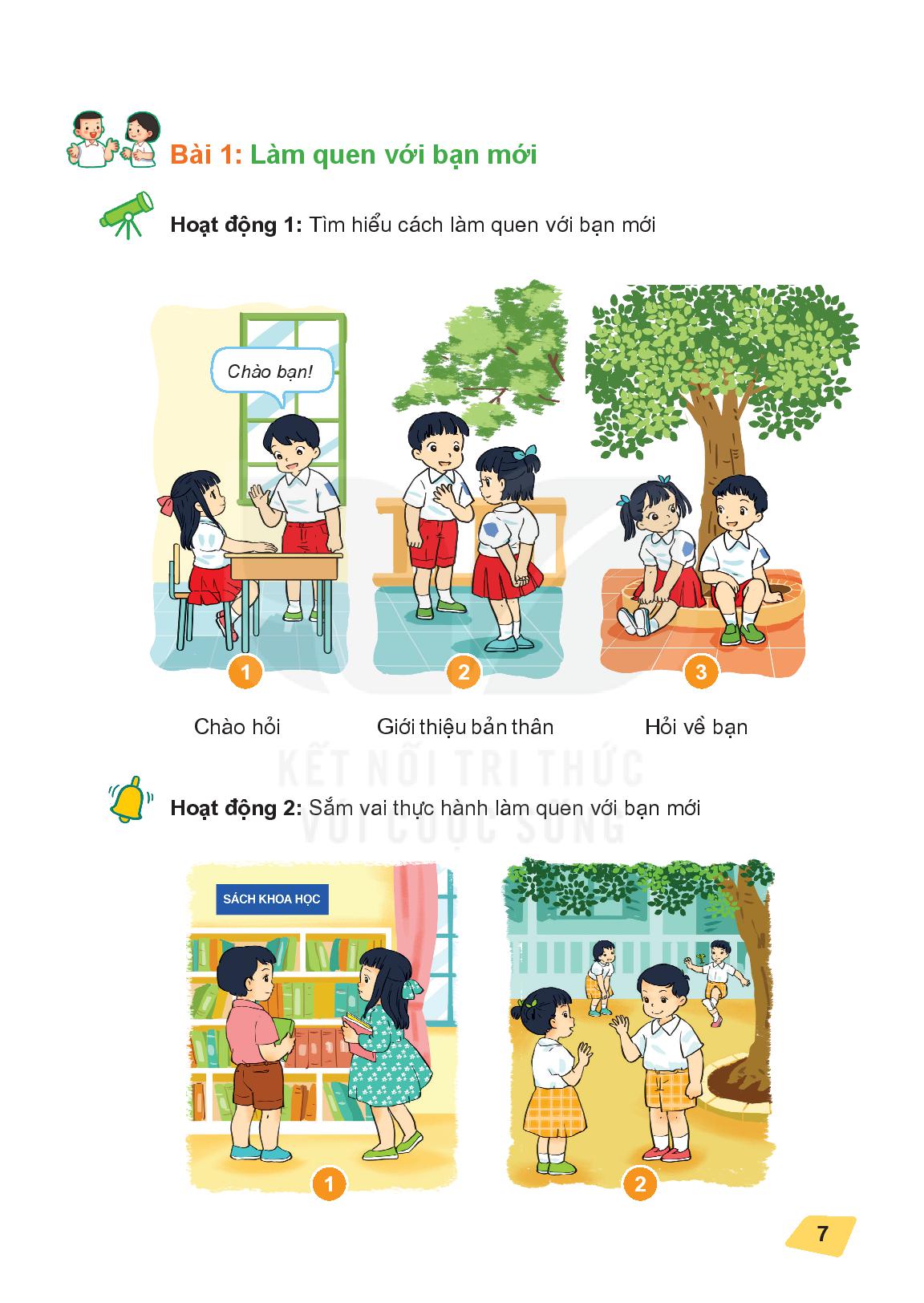 Xác định việc làm thể hiện quan hệ tốt với hàng xóm
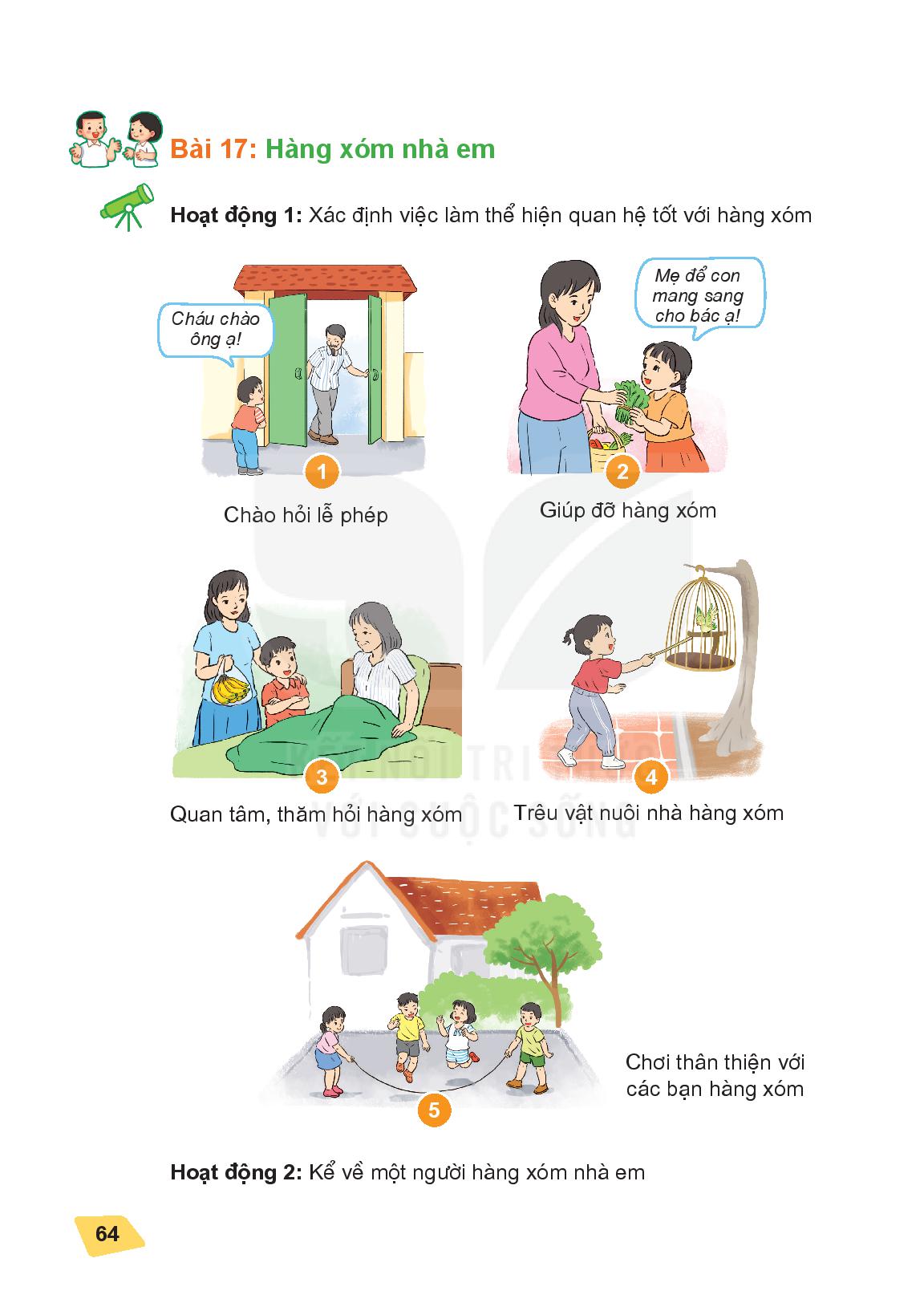 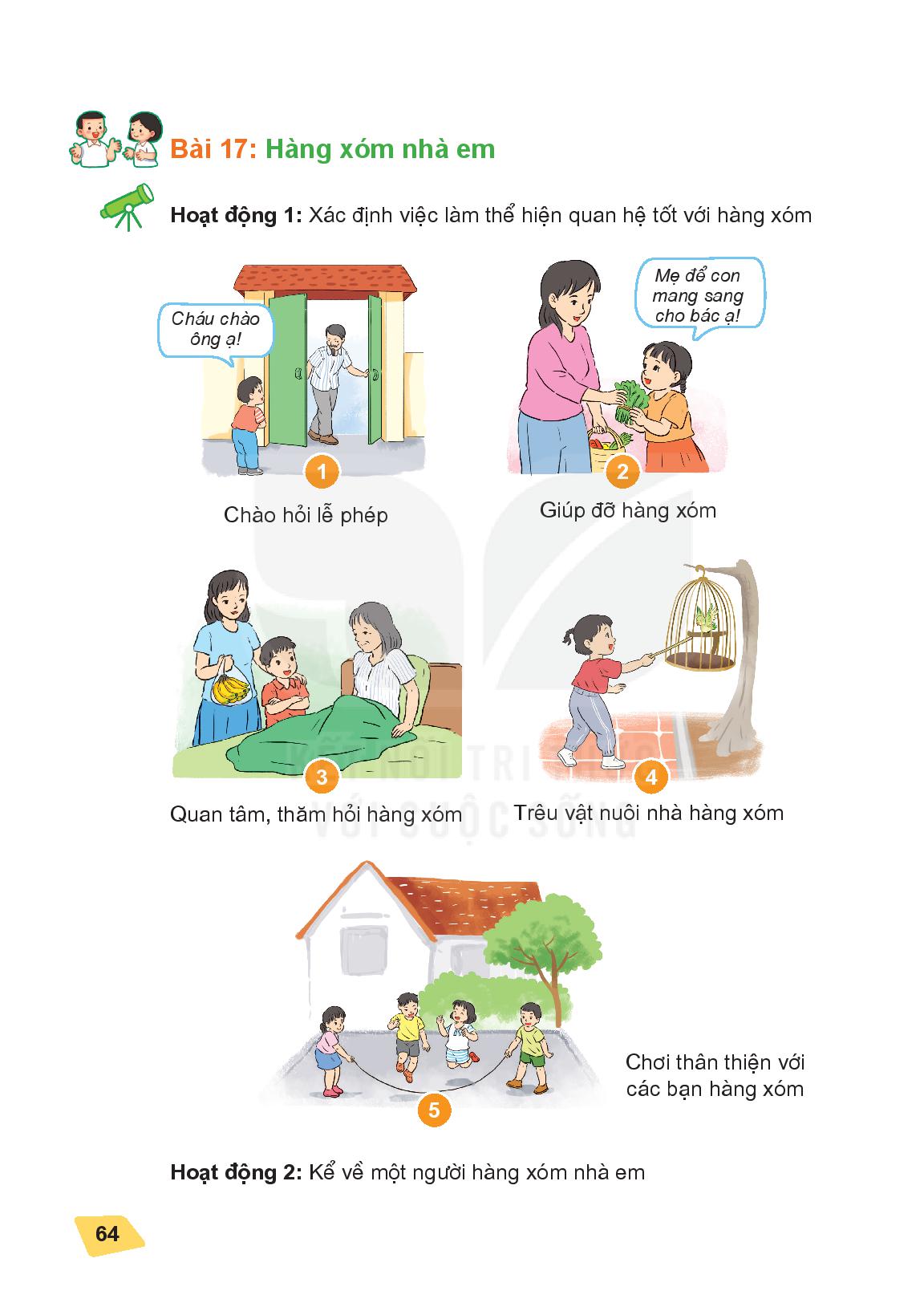 Hoạt động 1
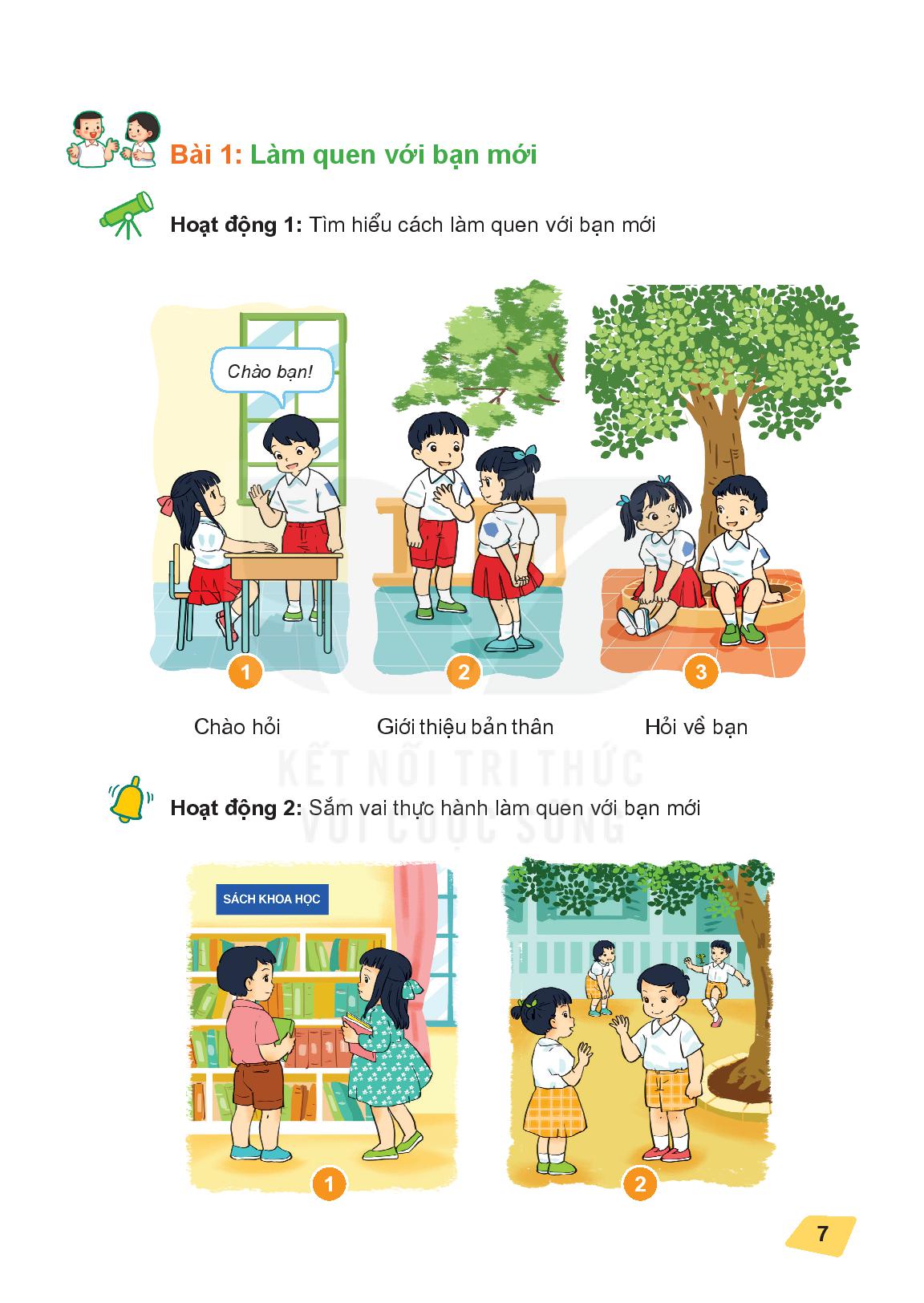 Liên hệ: Em sẽ làm gì khi:
+ Em nhỏ nhà hàng xóm muốn chơi với em.
+ Gặp người lớn tuổi hàng xóm nhà em.
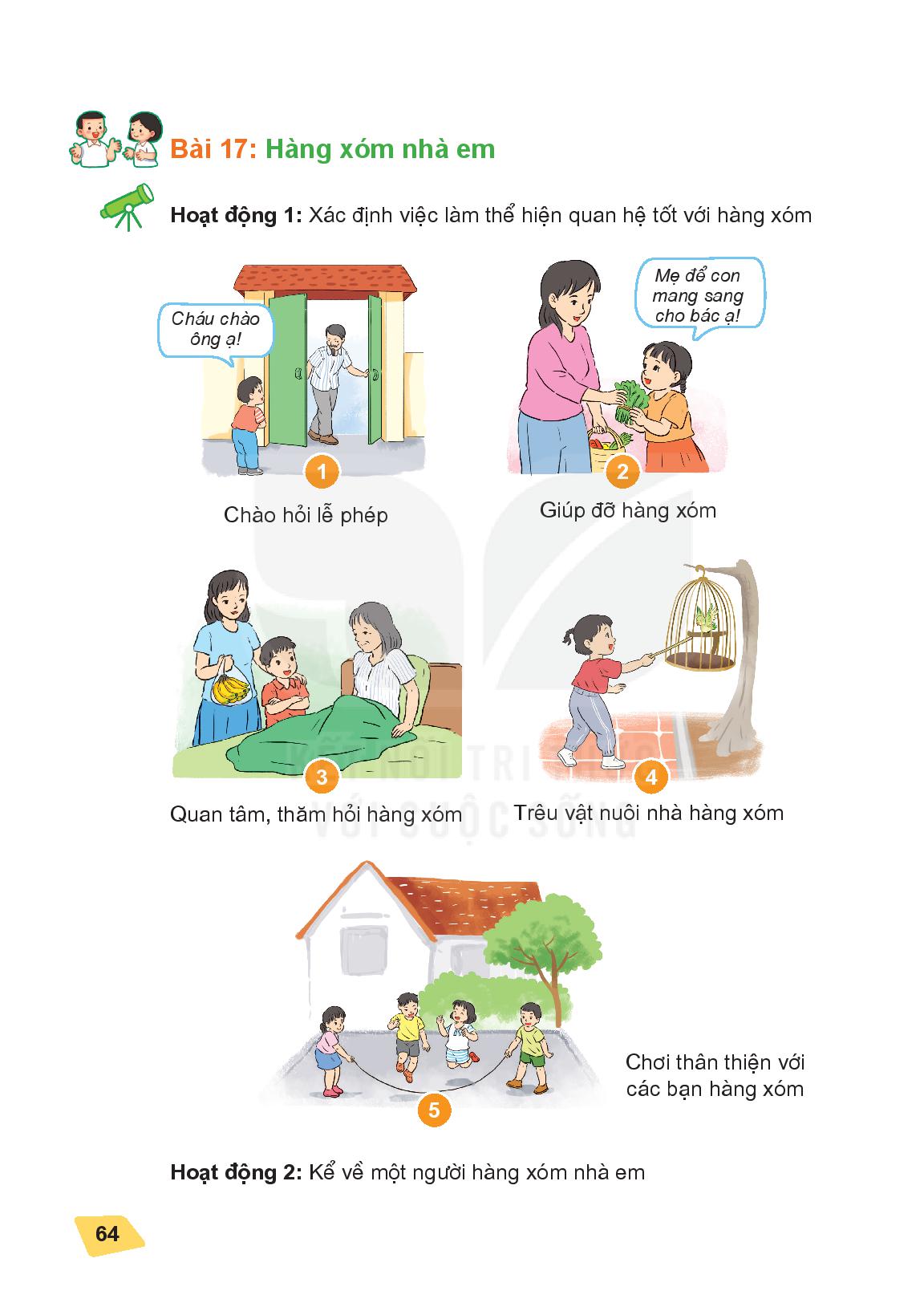 + Người khuyết tật là hàng xóm nhà em.
+ Bạn hàng xóm muốn vui chơi, học tập cùng em.
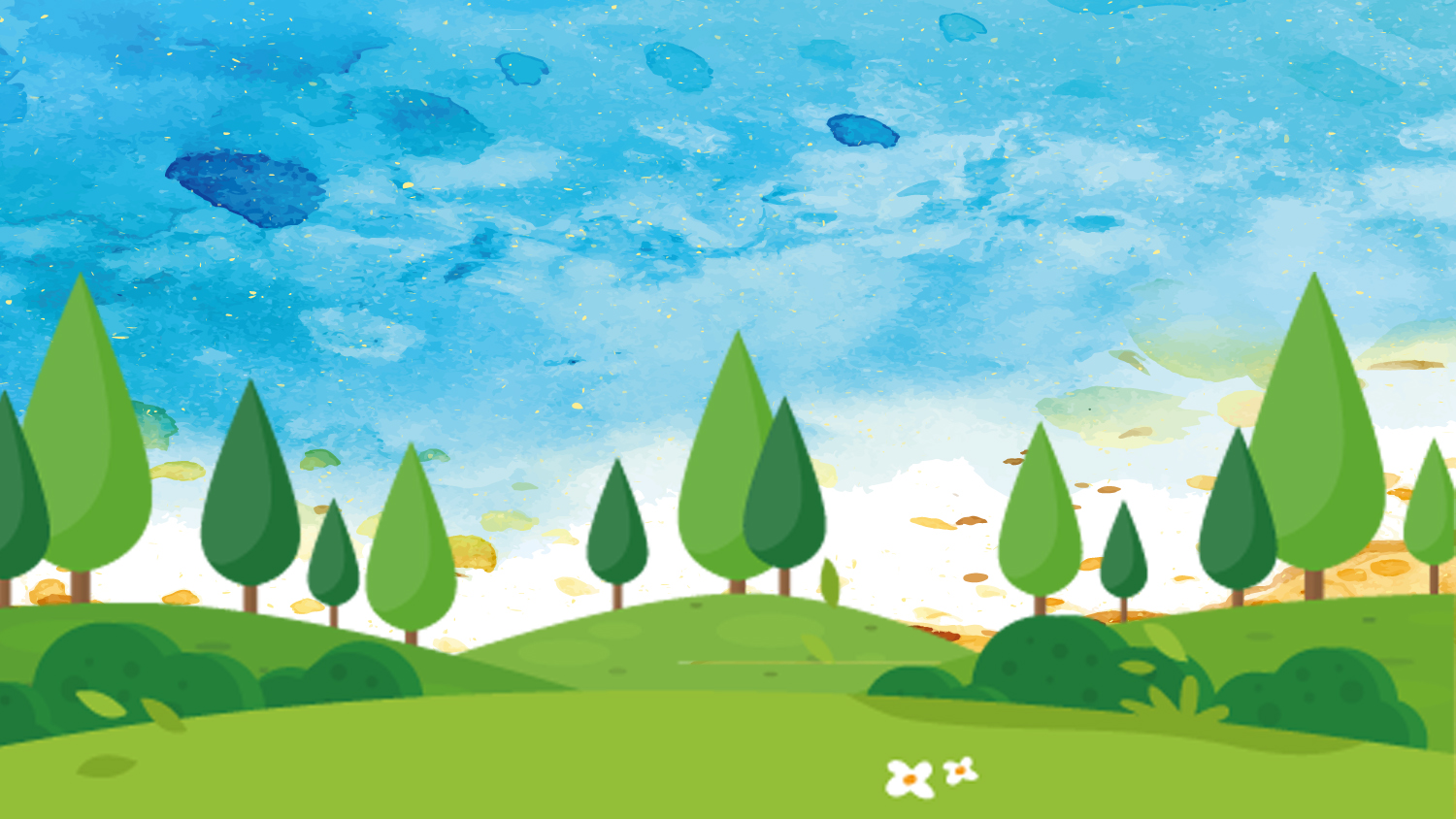 * Để tạo mối quan hệ tốt với hàng xóm, em cần chào hỏi lễ phép người lớn, quan tâm, thăm hỏi, giúp đỡ những người khó khăn, đau ốm và có thái độ thân thiện với các bạn hàng xóm.
Hoạt động 2
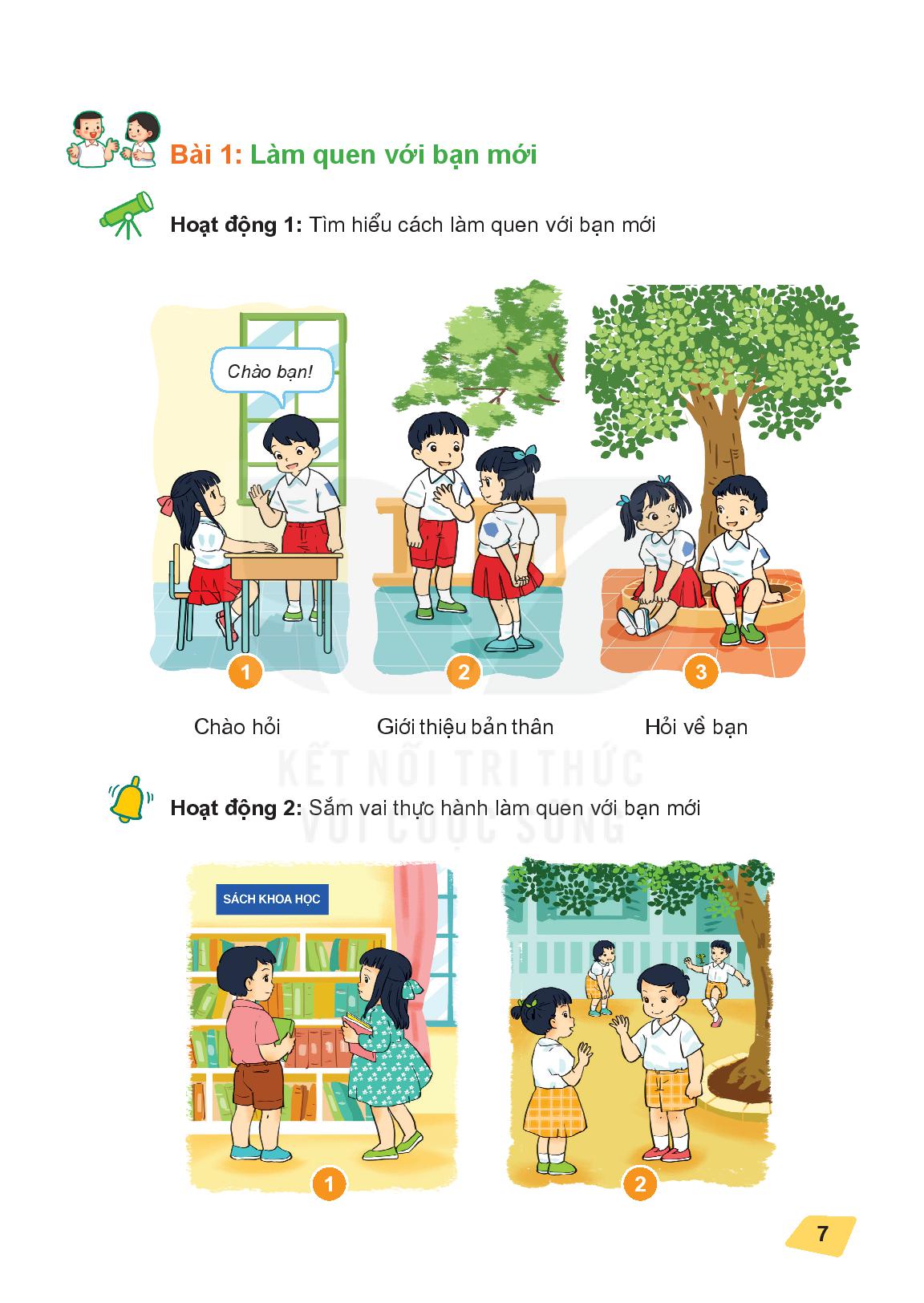 Hoạt động nhóm
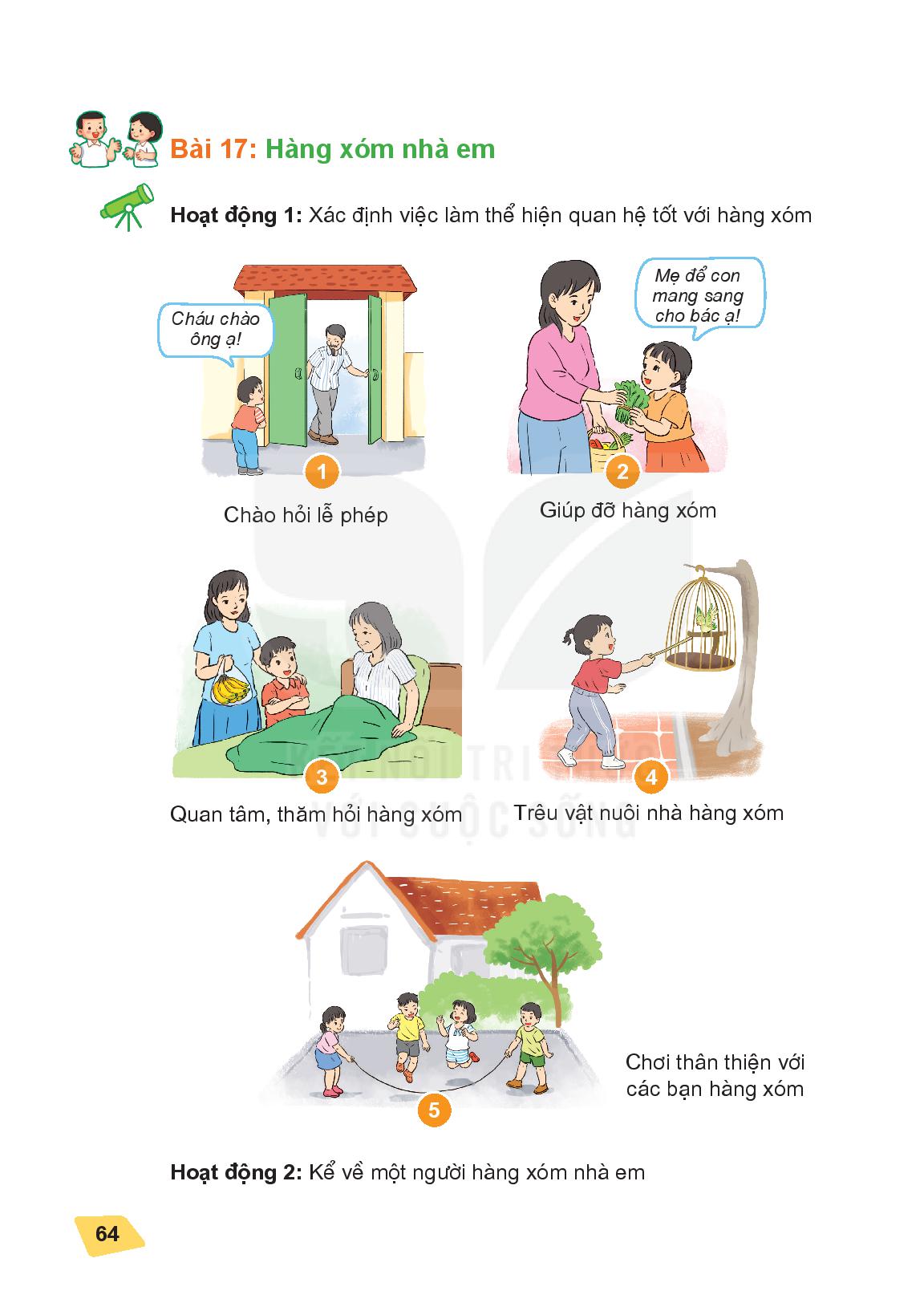 Em hãy kể cho bạn mình nghe về một người hàng xóm mà em quan tâm hoặc thân thiết với gia đình em.